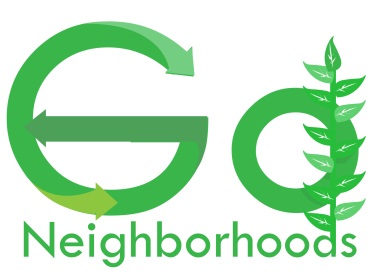 GO Neighborhoods
Engaging Community Leaders for Neighborhood Change

Presentation to Community U
September 29, 2012
(
Amanda Timm		Jenifer Wagley
Executive Director	Assistant Director
Houston LISC		Avenue CDC
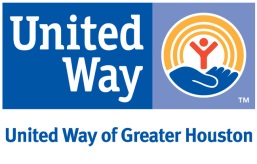 2. Increasing family income and wealth
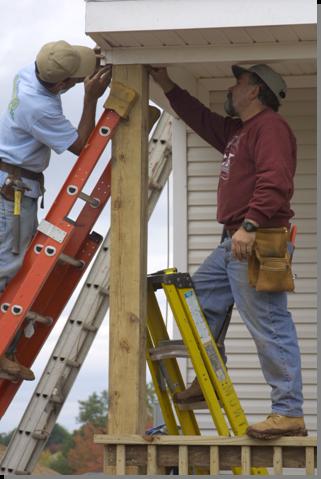 3. Stimulating economic activity, locally and regionally
1. Expanding investment in housing and other real estate
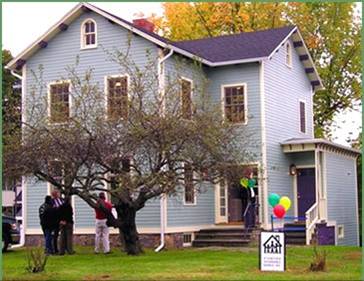 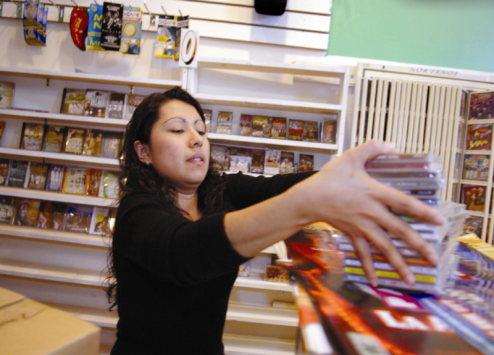 Five Goals of
Building Sustainable
Communities =
Comprehensive Community Development
4. Improving access to quality education
5. Fostering livable, safe and healthy environments
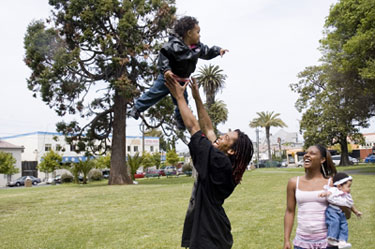 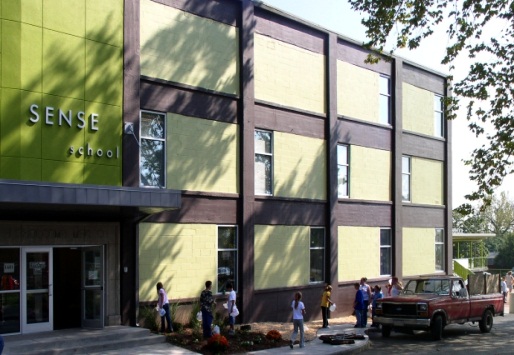 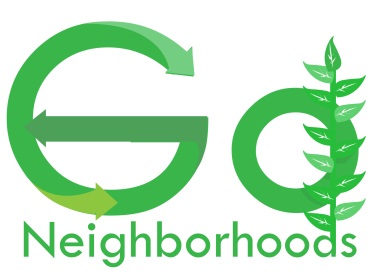 GO Neighborhoods and Pipeline Communities
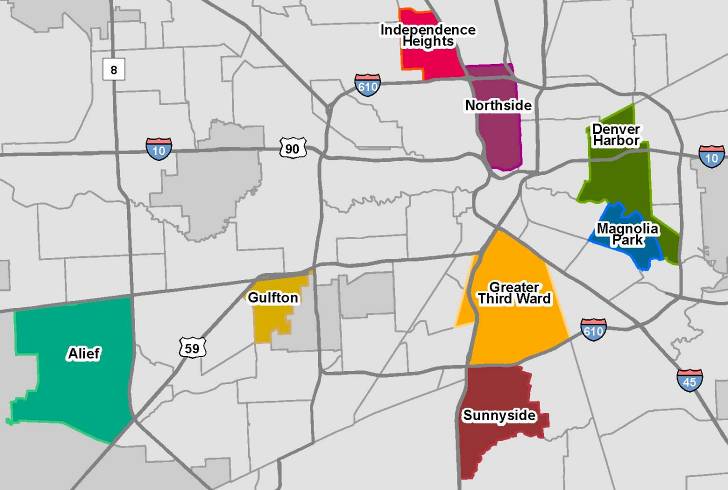 GO Neighborhoods Process
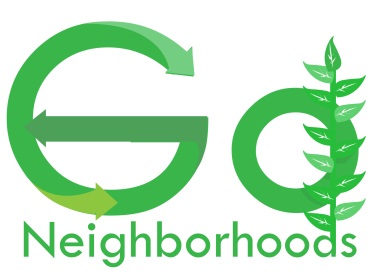 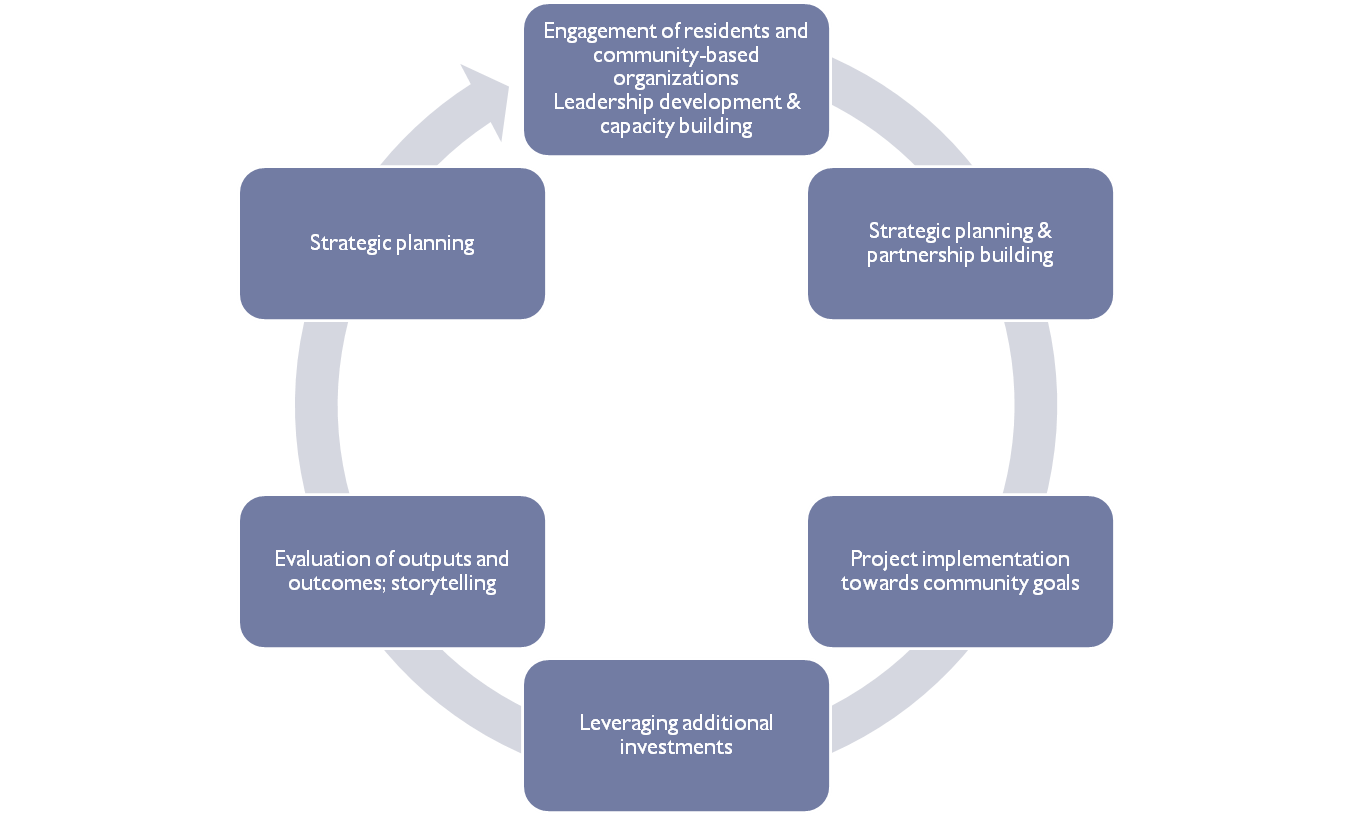 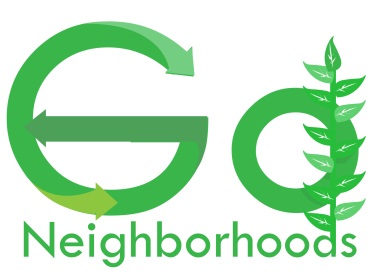 Elements
Community Engagement
Early Action Projects
Quality of Life Agreements
Implementation - Projects and Programs 
Leadership Development and Support
Partnerships and Resources
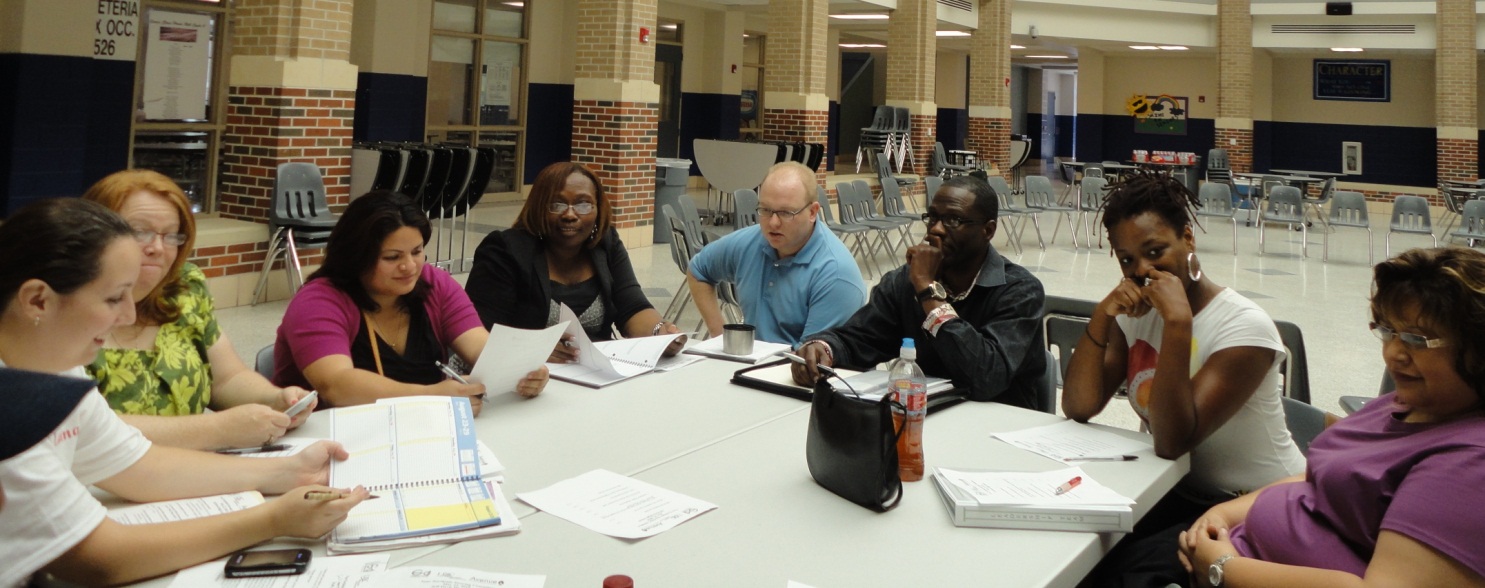 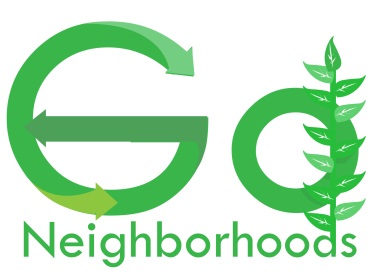 Quality of Life Agreementswww.go-neighborhoods.org – Tools and Publications
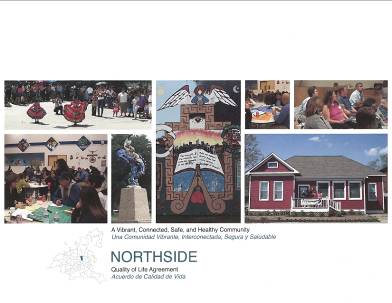 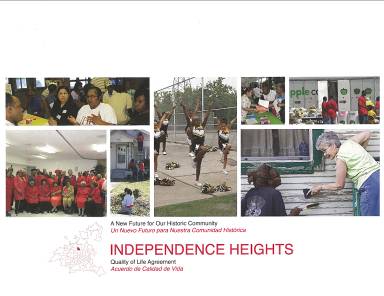 Focus Areas
Public Services
Health
Environment & Beautification
Physical Development
Social Services
Housing
Community Safety
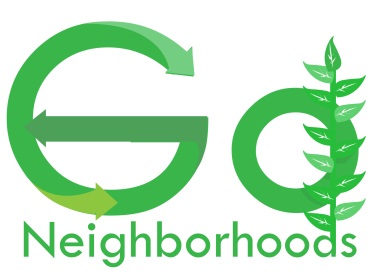 Investments and Projects
Independence Heights
Northside
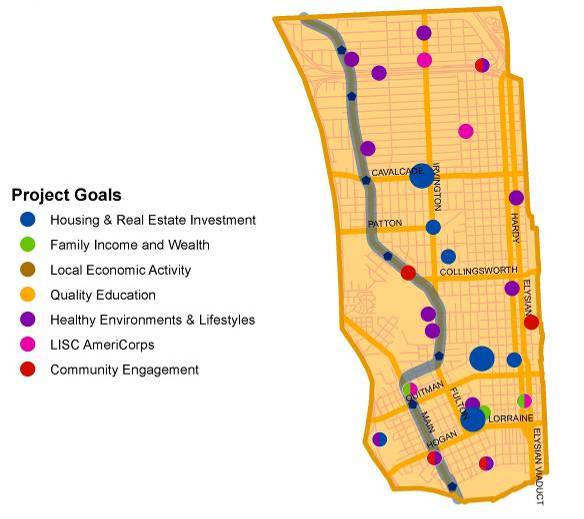 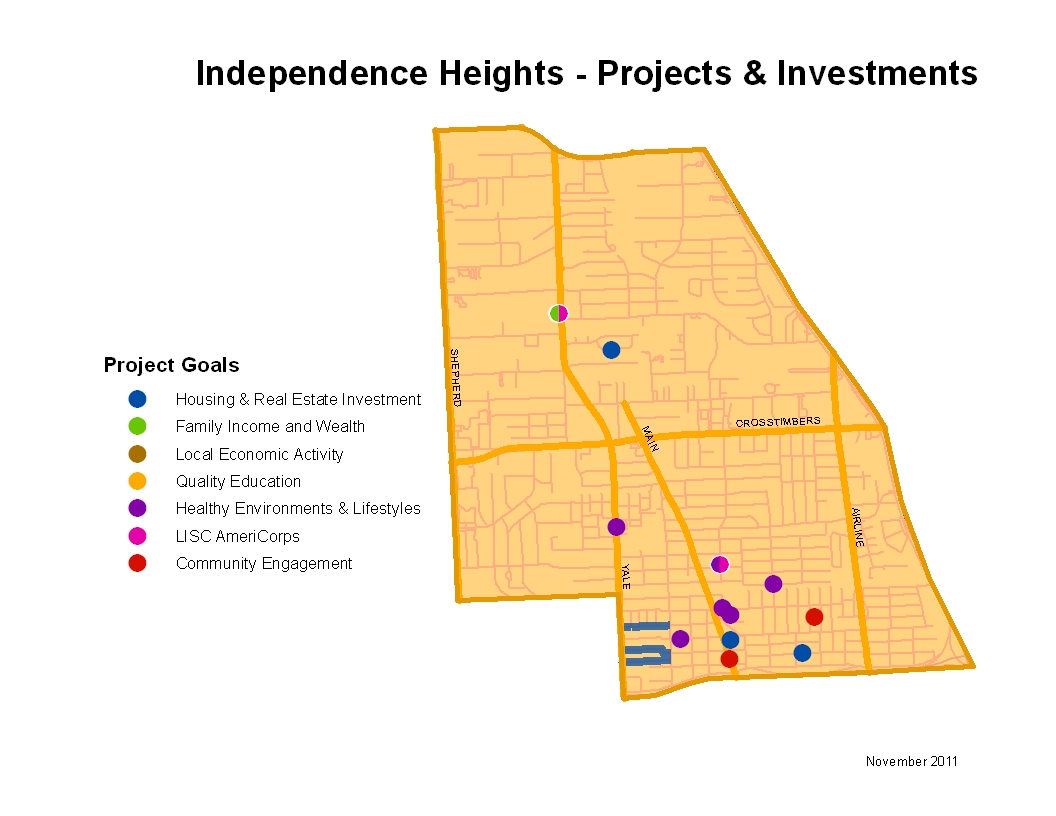 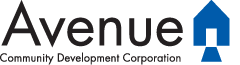 Program Investors
United Way of Greater Houston
Houston Endowment
U.S. Department of Housing and Urban Development
State Farm Insurance Companies
JPMorgan Chase Foundation
Barlovento Foundation
Bank of America
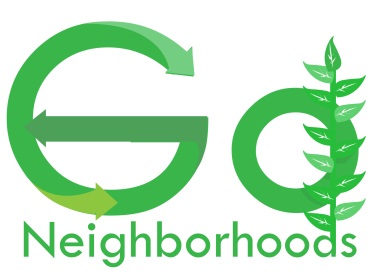 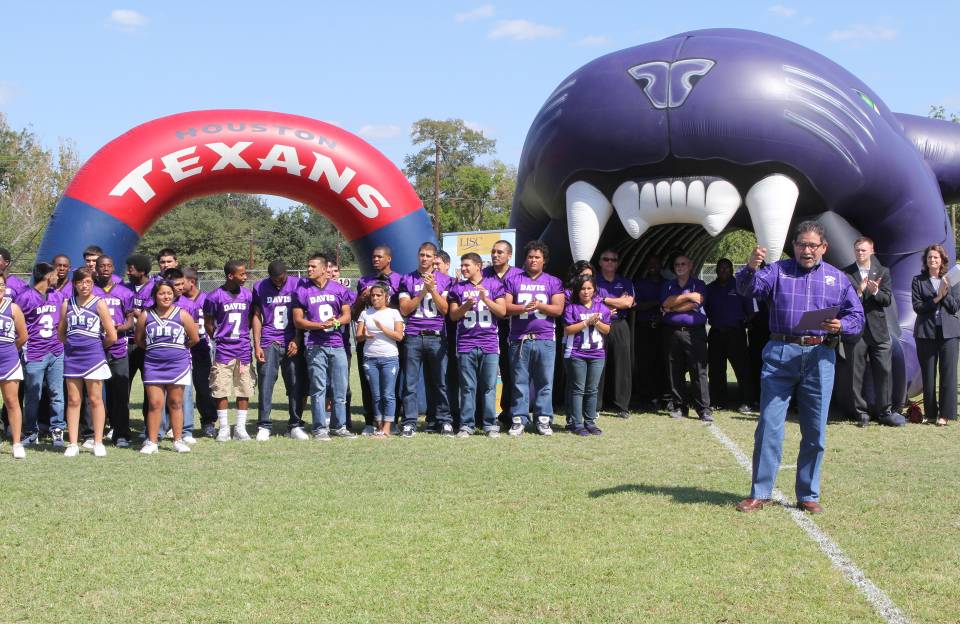 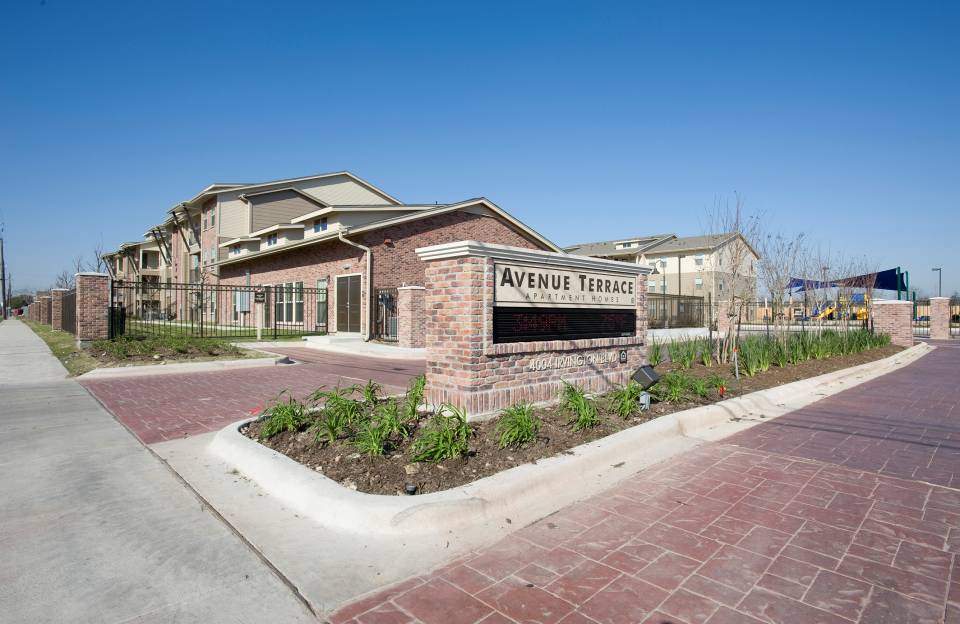 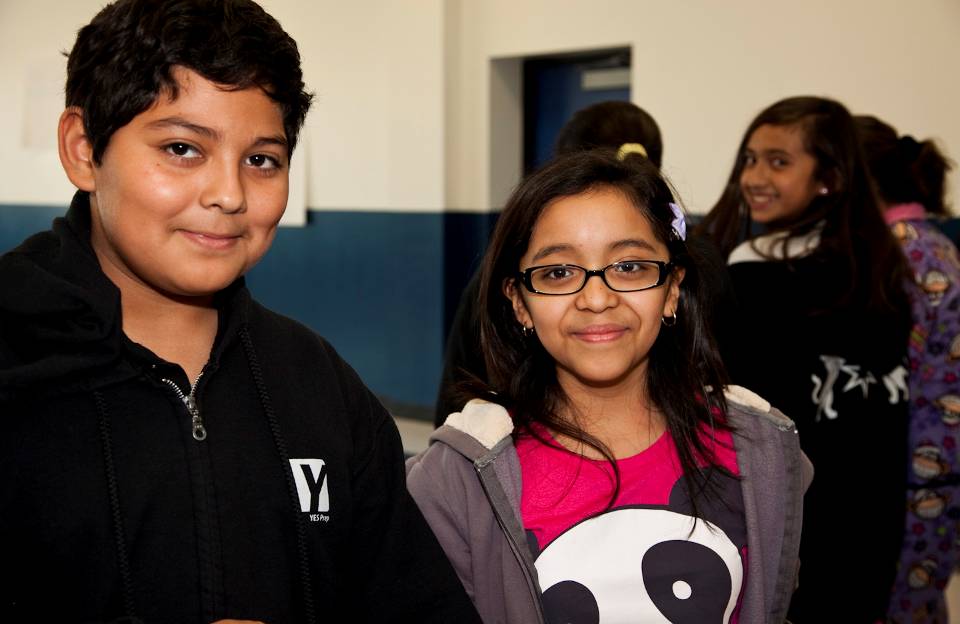 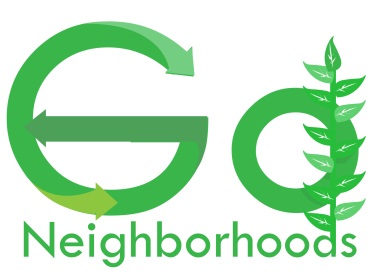 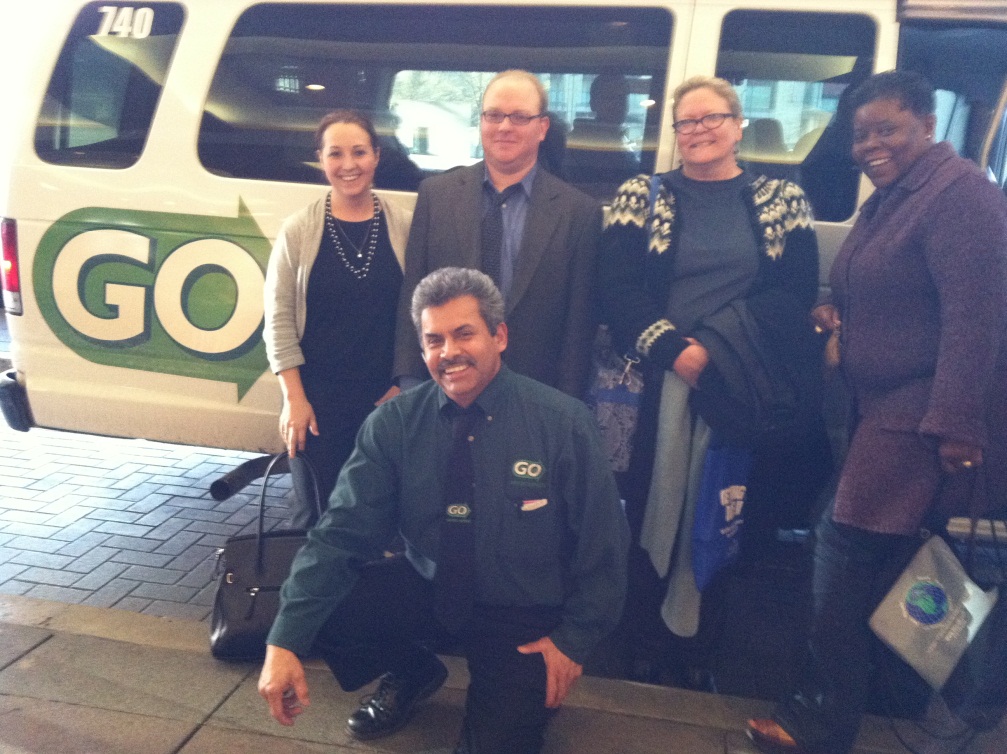 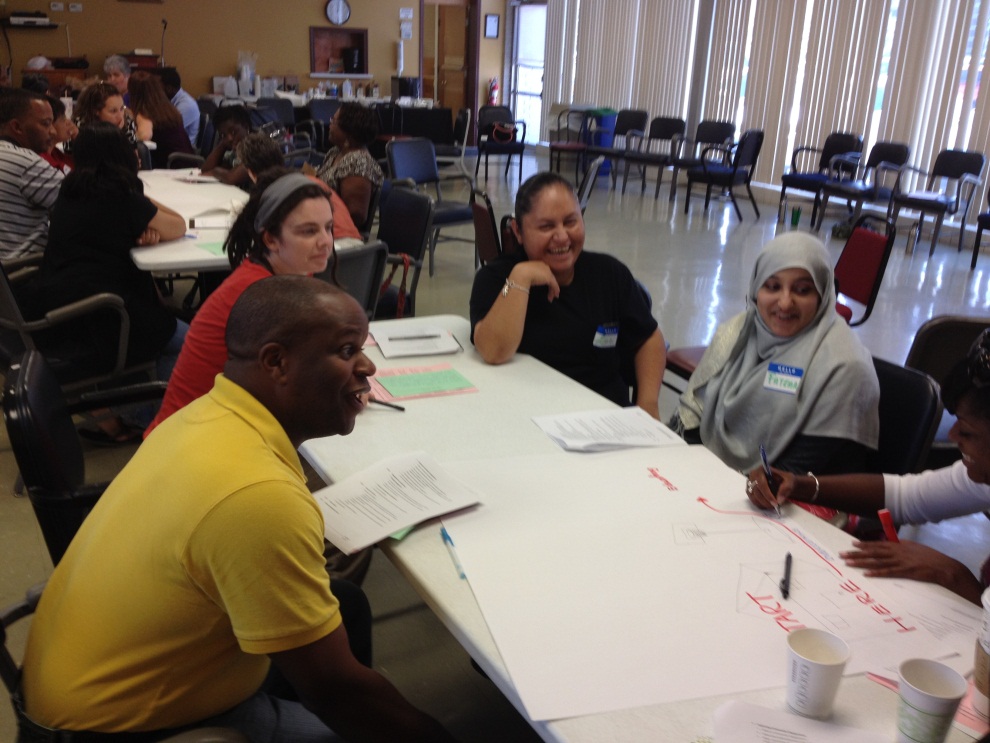 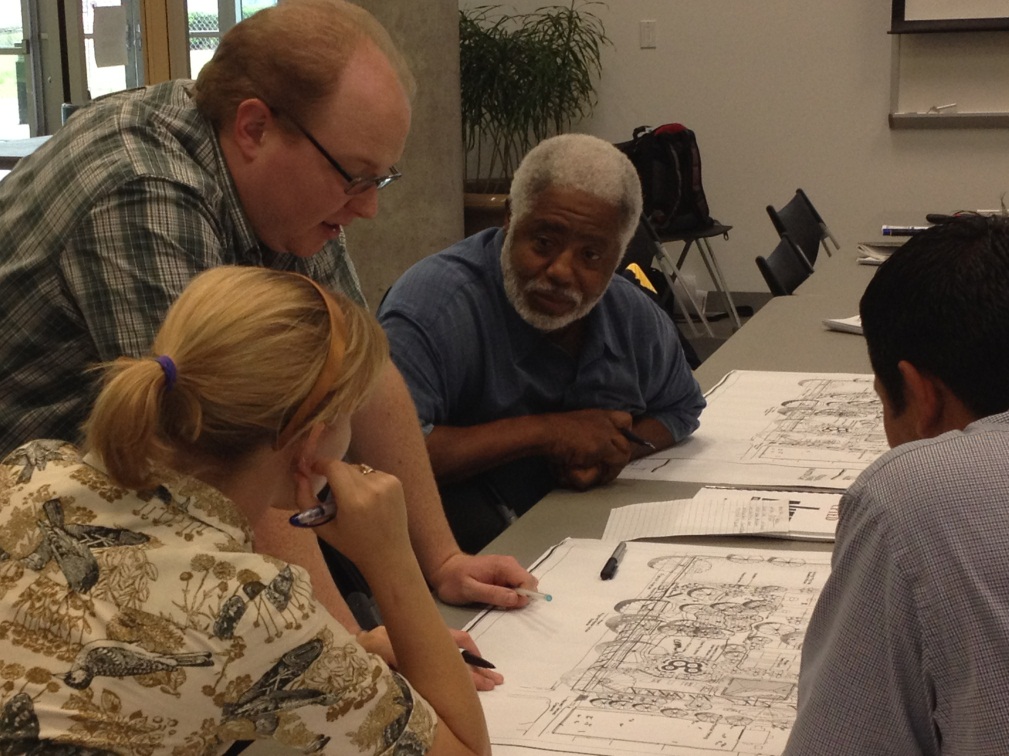 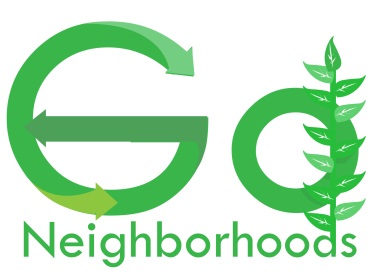 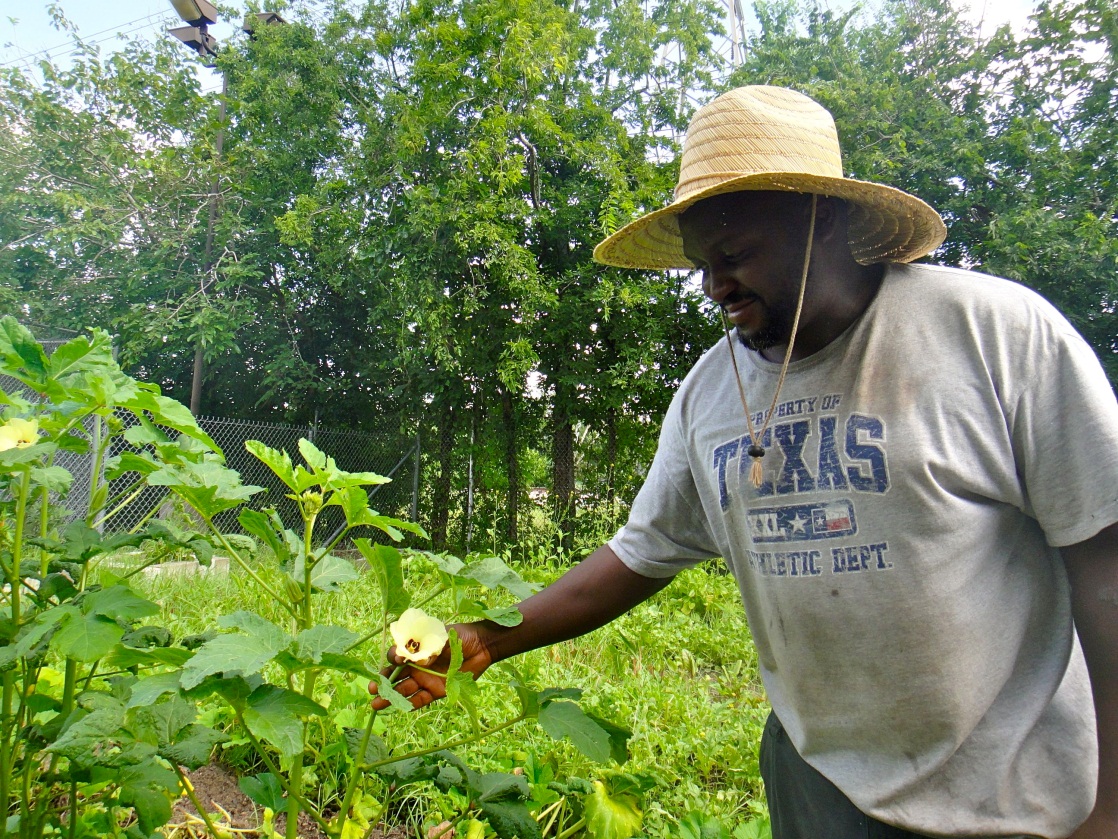 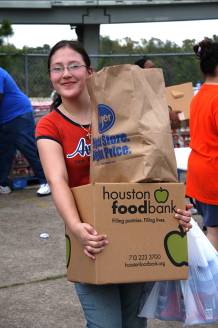 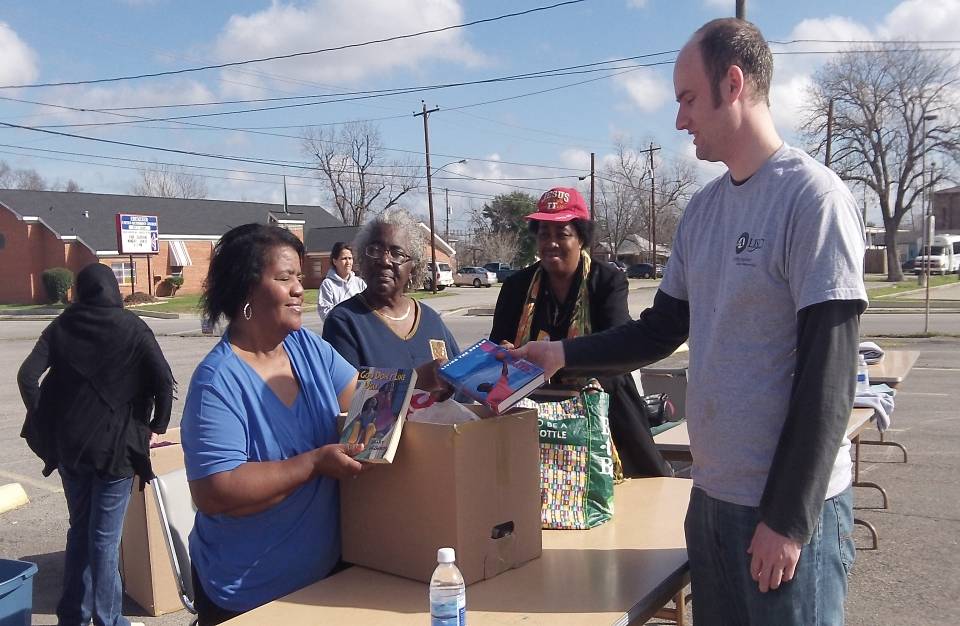 Avenue CDC 
Jenifer Wagley
Assistant Director
Jenniferw@avenuecdc.org 

www.avenuecdc.org
Local Initiatives Support Corporation
Amanda Timm
Executive Director
atimm@lisc.org

www.lisc.org/houston
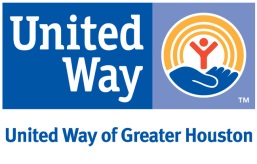